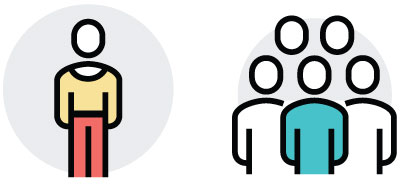 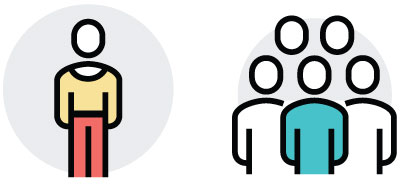 vs
Sharing Your Content
Other People’s Content
Ultimately, you want to share original content PLUS other people’s content.
Ultimately, you want to share original content PLUS other people’s content.
Shoot for 50% original, 50% other people’s
Ultimately, you want to share original content PLUS other people’s content.
Shoot for 50% original, 50% other people’s
On Instagram, share 3-4 of your posts for every 1 regram
Ultimately, you want to share original content PLUS other people’s content.
Shoot for 50% original, 50% other people’s
On Instagram, share 3-4 of your posts for every 1 regram
On Pinterest and Twitter, aim for 20% original content, 80% other people’s
How to mix it up
Original      OP
1
0
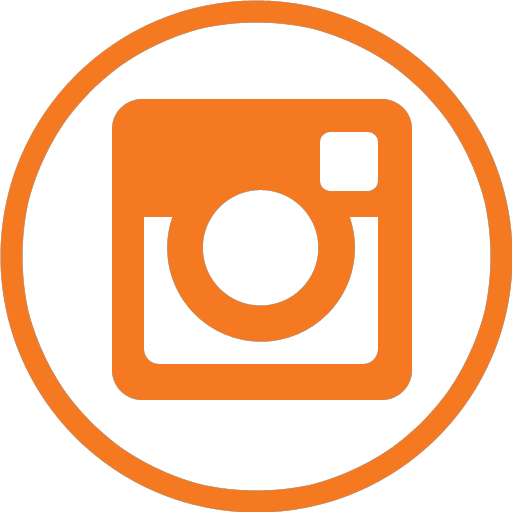 0
2
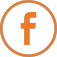 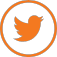 0
2
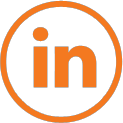 0
1
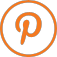 0
2
Month 1
Original      OP
Original      OP
Original      OP
1
0
1
0
1
1
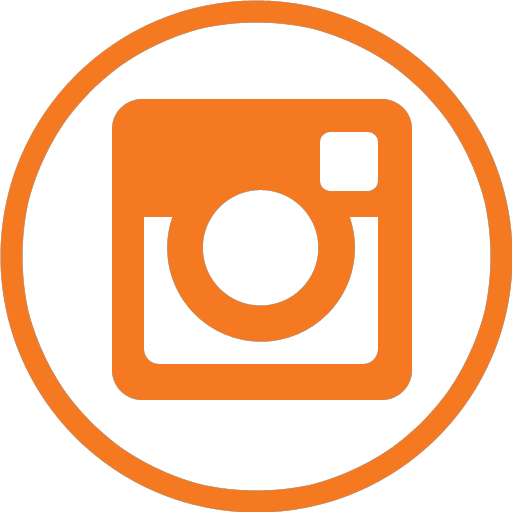 0
2
1
2
1
2
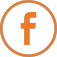 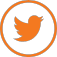 0
2
1
2
15
15
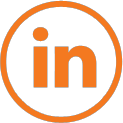 0
1
1
0
1
0
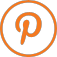 0
2
1
2
15
15
Month 1
Month 2
Month ?
Original      OP
Original      OP
Original      OP
1
0
1
0
2
0
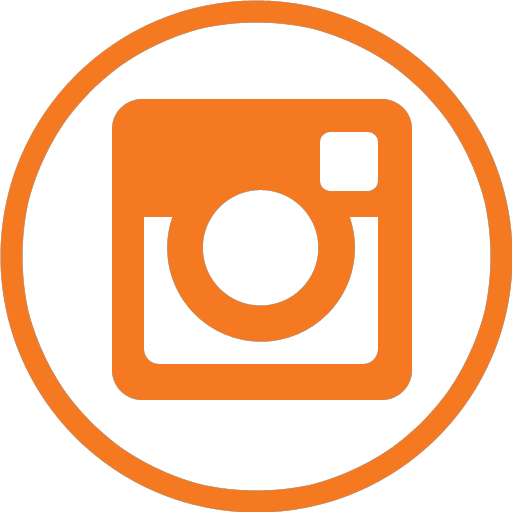 0
2
1
2
2
2
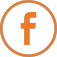 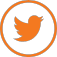 0
2
1
2
15
15
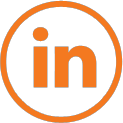 0
1
1
0
1
0
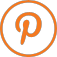 0
2
1
2
15
15
Month 1
Month 2
Month ?
Start by sharing other people’s content.
It will take some time to develop social media workflows and build a following.
Once you’re comfortable sharing other people’s content and have it running on autopilot, start sharing your content.
Compare the process
Sharing original content involves…
Researching blog ideas
Gathering your content
Creating custom images
Writing blog posts
Creating free offers and content upgrades
Adding to scheduling tools
Sharing Other People’s Content
Finding content relevant to your audience
Creating secret Pinterest boards 
Subscribing to RSS feeds
Setting up and adding sources to Feedly
Creating applets in IFTTT
Adding to scheduling tools
Sharing Other People’s Content
Original Process
OP Process
Researching blog ideas
Gathering your content
Creating custom images
Writing blog posts
Creating free offers and content upgrades
Adding to scheduling tools
Finding content relevant to your audience
Creating secret Pinterest boards 
Subscribing to RSS feeds
Setting up Feedly
Creating applets in IFTTT
Adding to scheduling tools